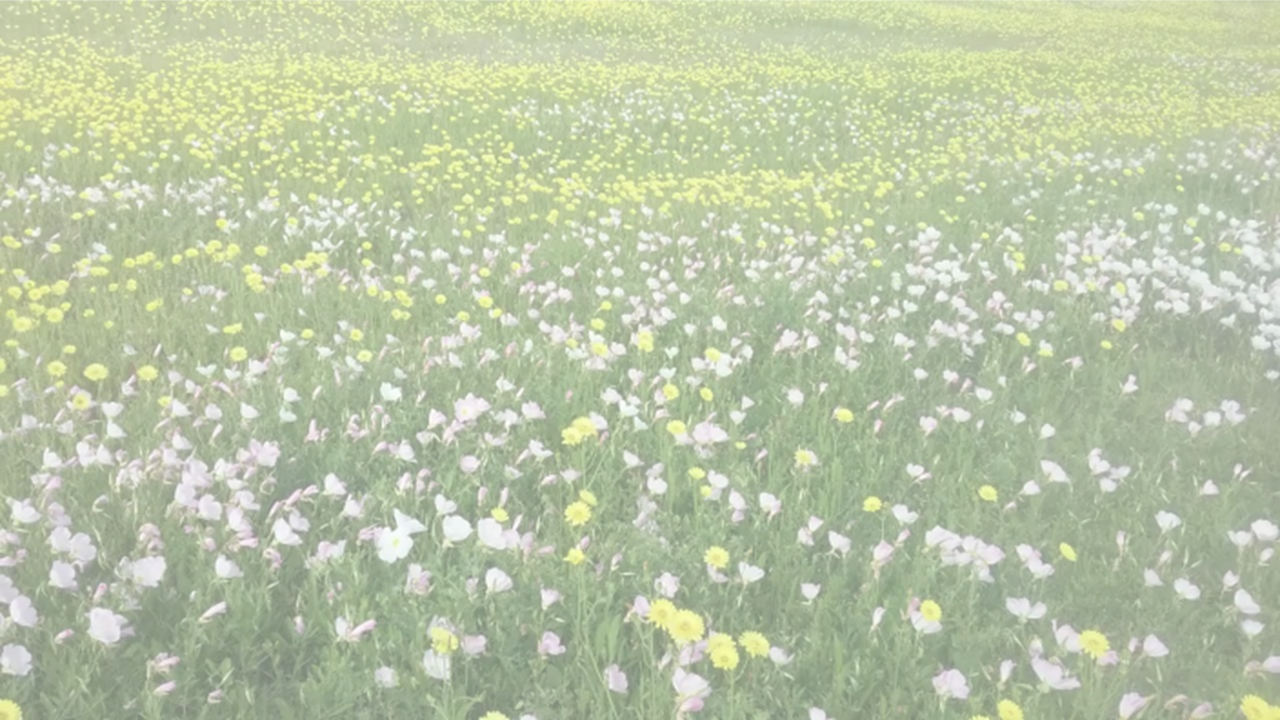 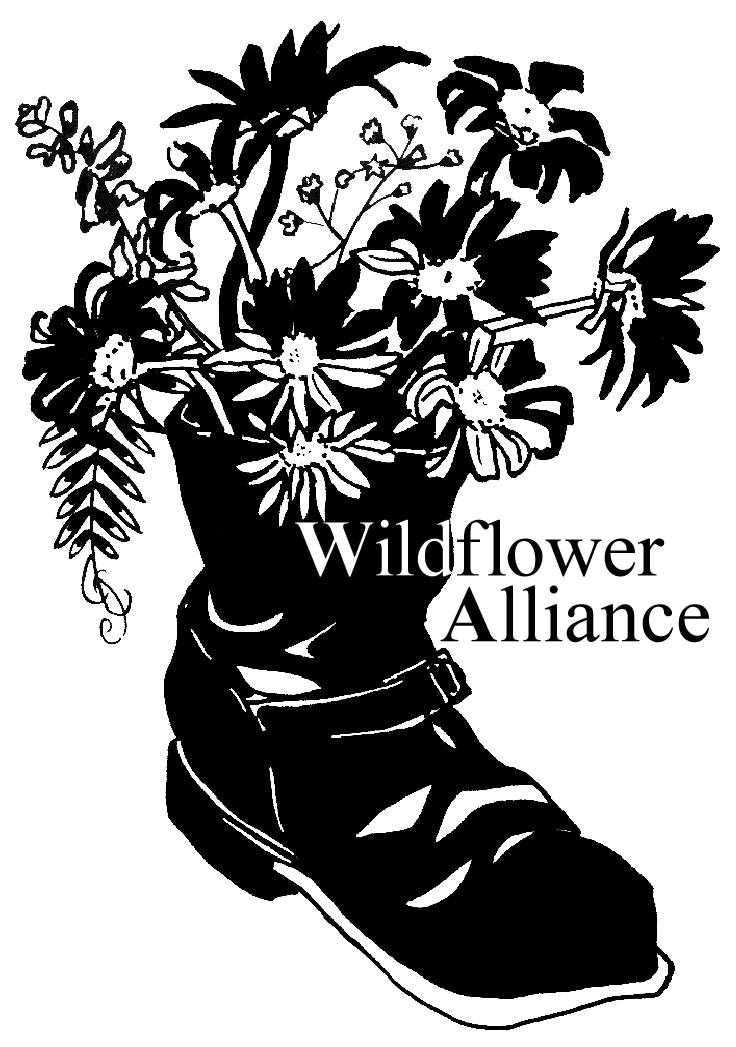 Peer Support & the CRPD
Sera Davidow
Contact: Sera@WildflowerAlliance.org
Slides: tiny.cc/UNSD21
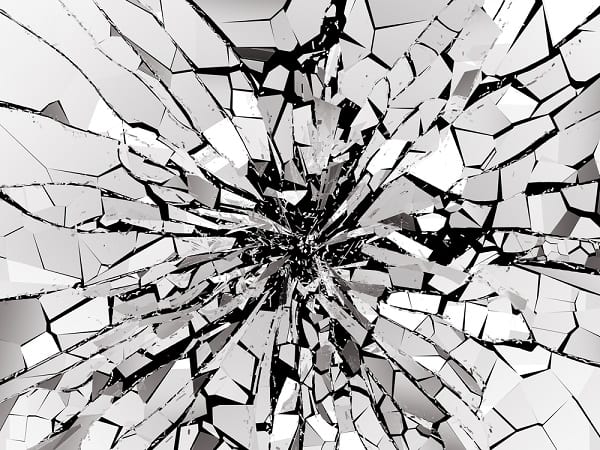 Childhood Trauma Messages vs. System Messages
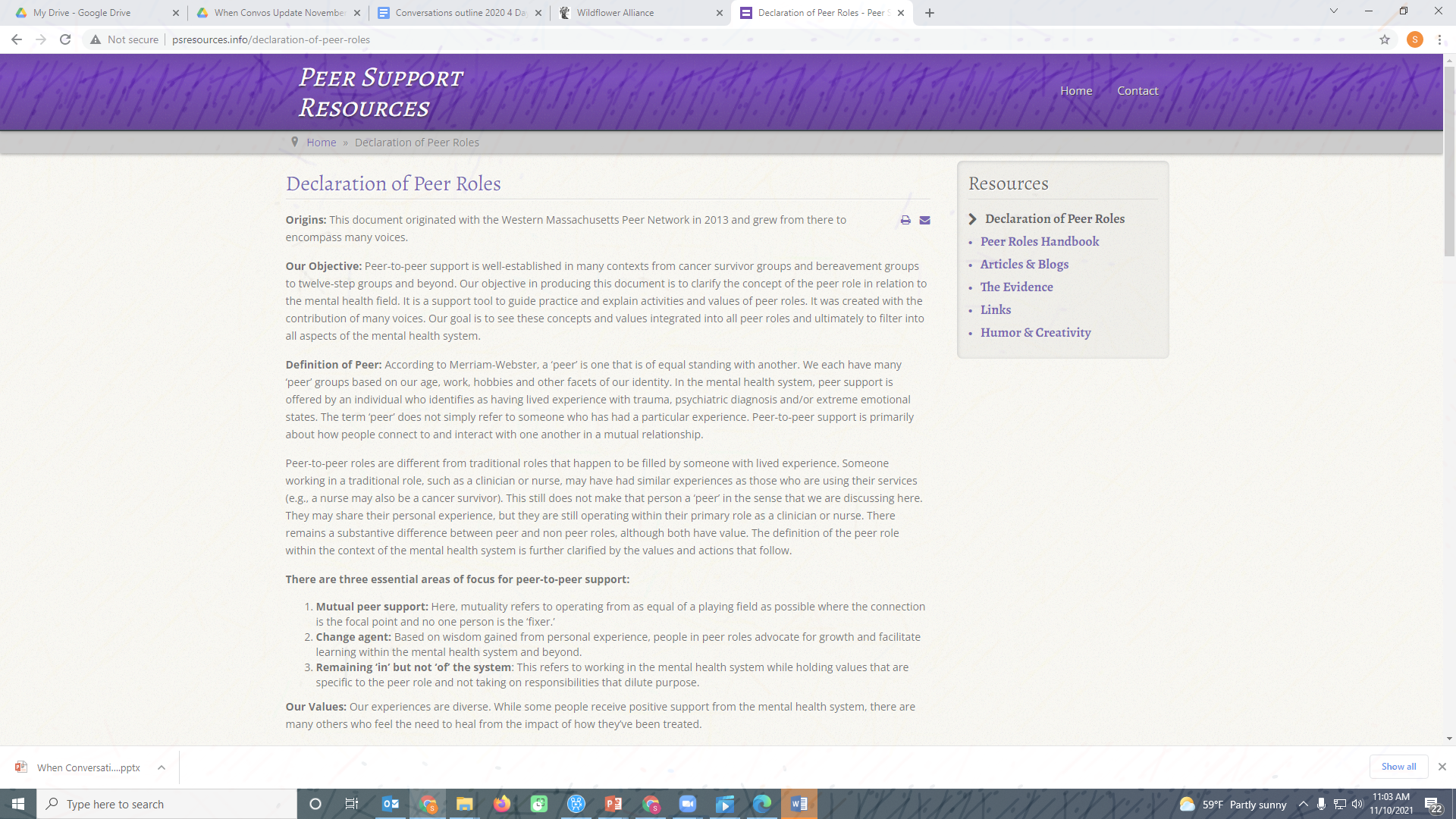 The dignity of being a whole person

Prioritization of self-determination and choice; And

The importance of Community involvement

https://tinyurl.com/DPR2013
Developed by the Wildflower Alliance by people who’ve been suicidal
Makes space to talk about suicidal thoughts and other taboo topics without fear of loss of liberty and other negative consequences
Focused on supporting people to make meaning of their experiences
Not necessarily about getting rid of all suicidal thoughts so much as it is about shifting the power imbalance so that those thoughts hold less power over the person
Alternatives to 
Suicide
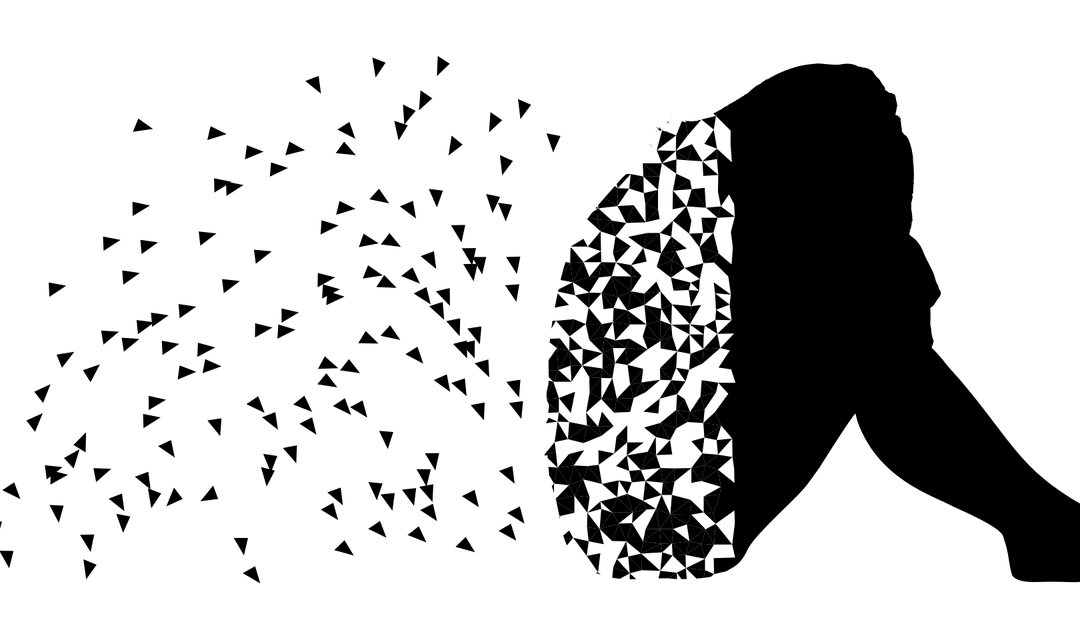 Afiya Peer Respite
Non-clinical (everyone who works there has experienced life-interrupting challenges)
Alternative to locked psychiatric units
Focus on rights, diginity, self-determination and self-discovery
Emphasis on experiences and adaptations rather than ‘diagnosis’ and ‘symptoms’
Private bedroom (with a lock!)
Stay for up to one week
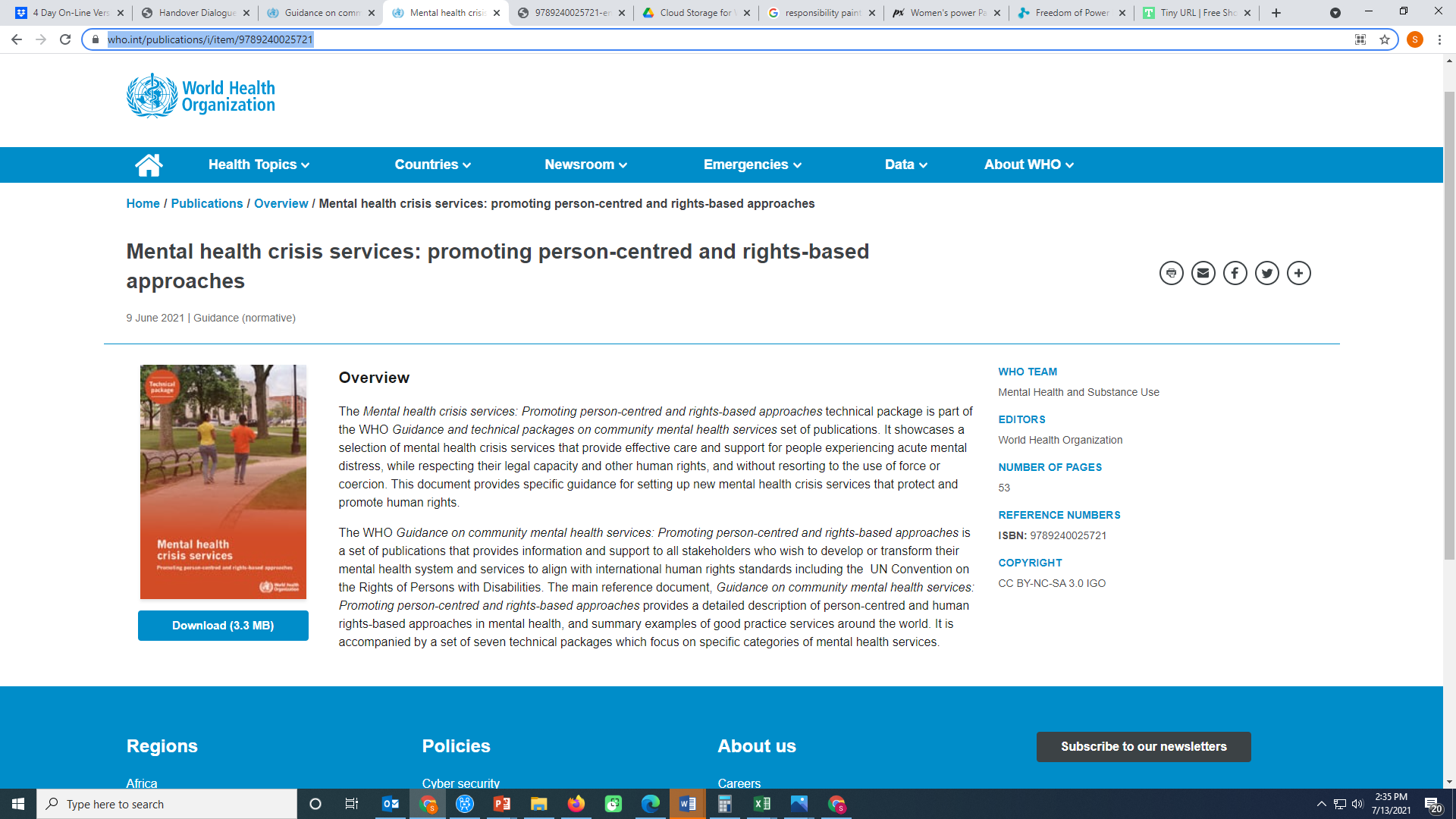 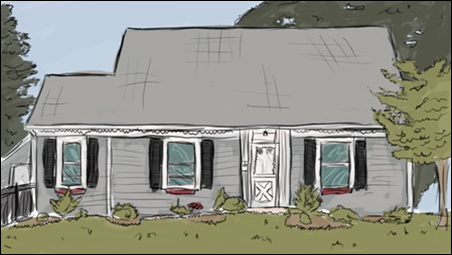 tiny.cc/PRhandbookO
tiny.cc/WHOcrisis
Definition of: “Discrimination on the basis of disability” means any distinction, exclusion or restriction on the basis of disability which has the purpose or effect of impairing or nullifying the recognition, enjoyment or exercise, on an equal basis with others, of all human rights and fundamental freedoms in the political, economic, social, cultural, civil or any other field. It includes all forms of discrimination, including denial of reasonable accommodation.
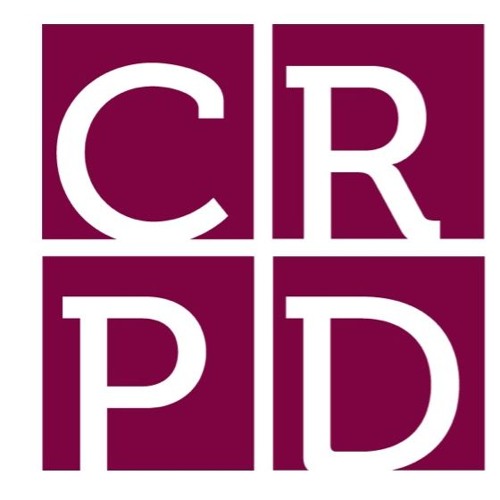 The Convention on the Rights of Persons with Disabilities says that the Human Rights of People with Disabilities (inclusive of people with psychiatric histories), are entitled to several human rights just like anyone else and those include (but are not limited to):
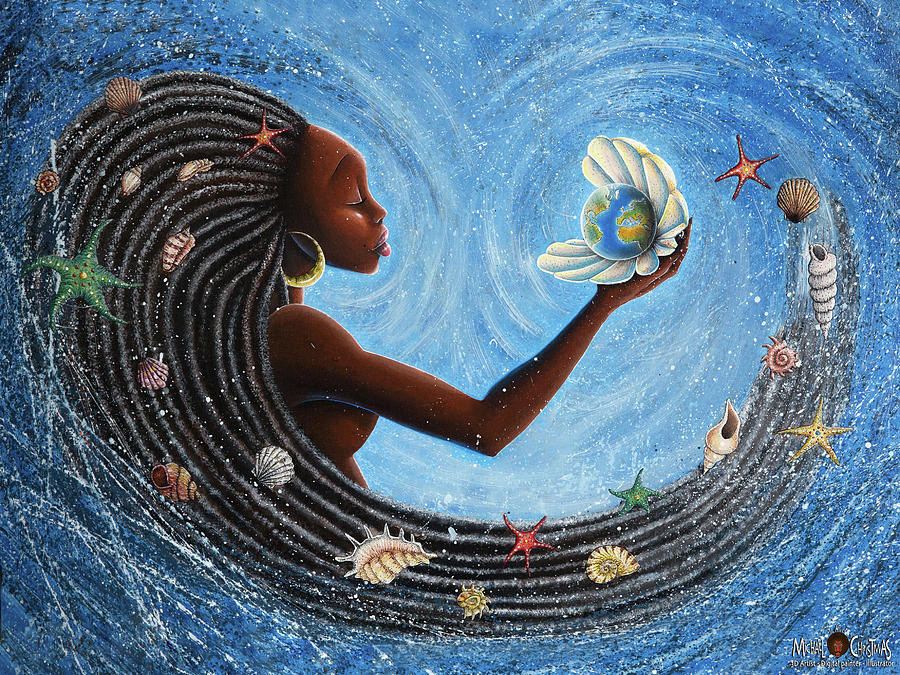 Women’s Power by Michael Christmas http://tiny.cc/MCwomenspower
We need to shift from using our power OVER people to using our power UNDER people… to lift their voices up, and so they can take some control back in their lives.